18.11.21

L.O. – I can find equivalent lengths cont.
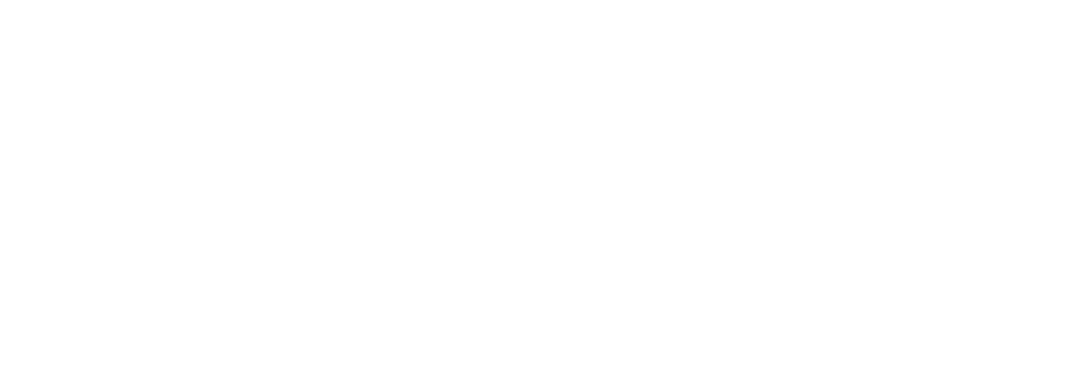 Complete the sequence.
            10, 20, 30, 40, _____, _____
2)   How many tens are in 38?
3)	Complete the part-whole model.
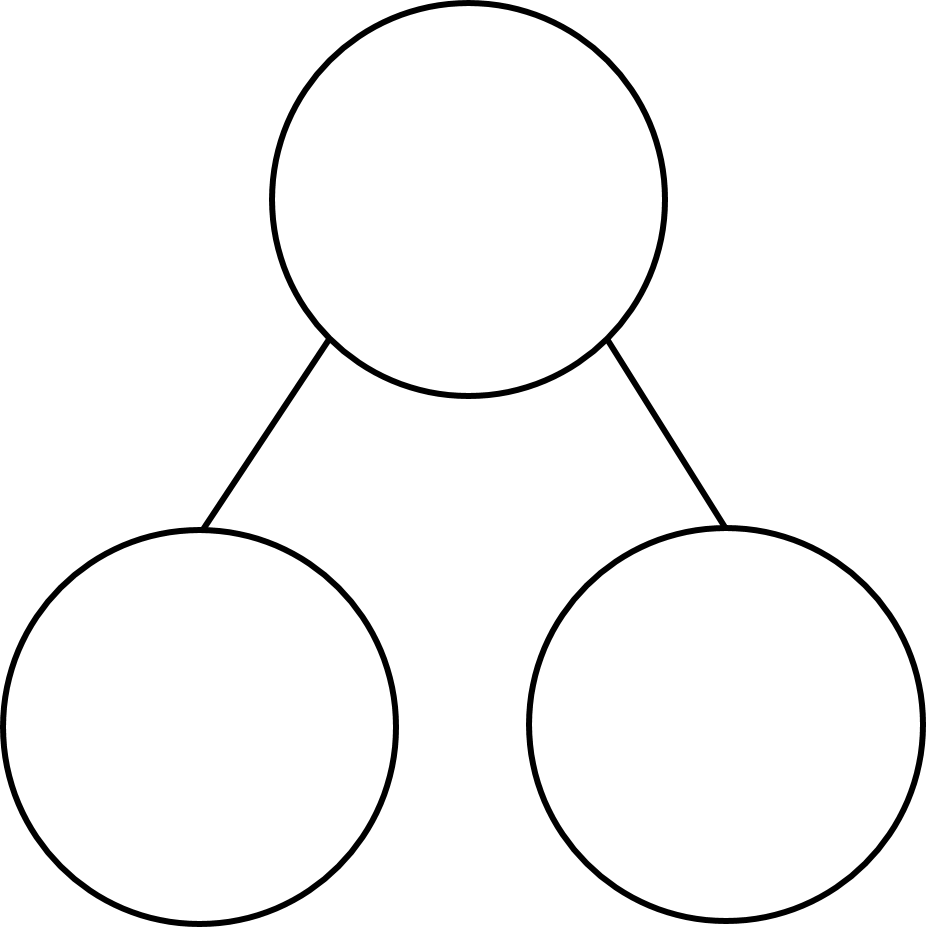 72
If you finish, practise your 9x tables on your whiteboard.
2 ones
Complete the sequence.
            10, 20, 30, 40, _____, _____
60
50
2)   How many tens are in 38?
3 tens
3)	Complete the part-whole model.
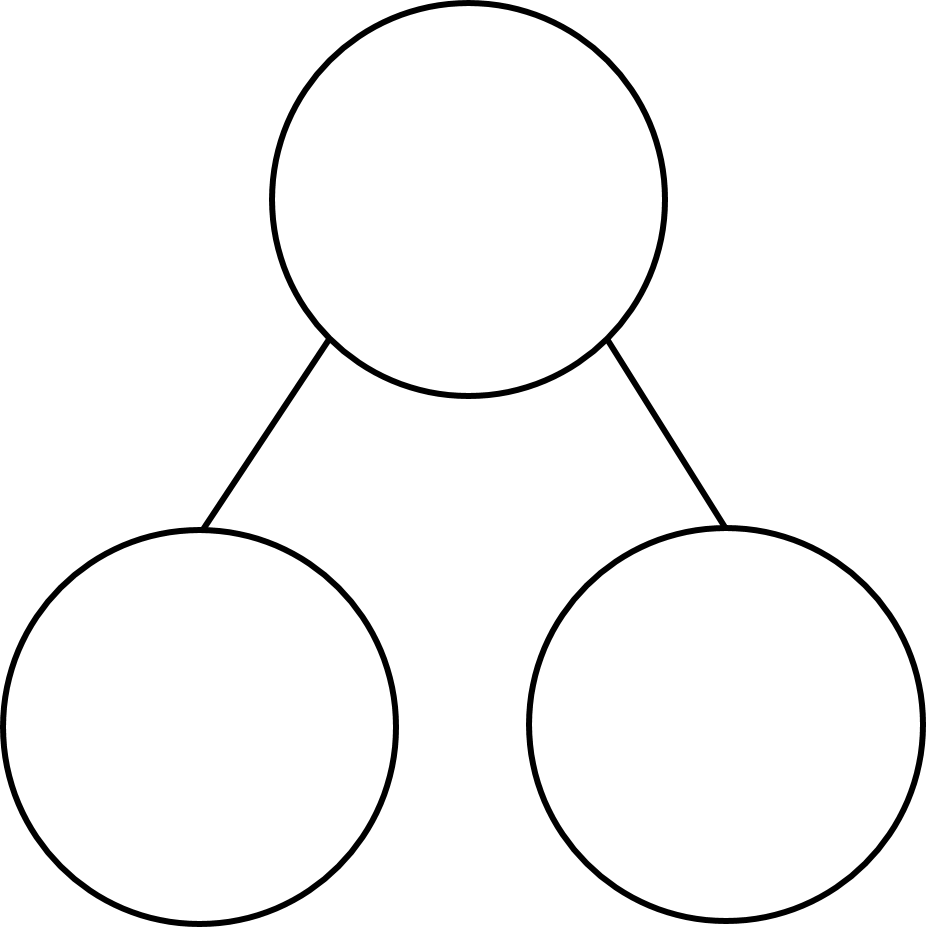 72
2 ones
7 tens
centimetres
0
1
2
3
4
5
6
7
8
9
10
100
0
10
20
30
40
50
60
70
80
90
millimetres
100 mm =  10 cm
60 mm =  6 cm
70 mm =  7 cm
50 mm =  5 cm
8 cm =  80 mm
0 cm = 0 mm
4 cm = 40 mm
1 cm = 10 mm
3 cm = 30 mm
2 cm = 20 mm
9 cm =  90 mm
4 cm =
1 cm = 10 mm
40 mm
10 mm
10 mm
10 mm
10 mm
2 cm
20 mm =
1 cm
1 cm
10 mm
10 mm
6 cm
60
5 cm 9 mm
59
5 cm 8 mm
58
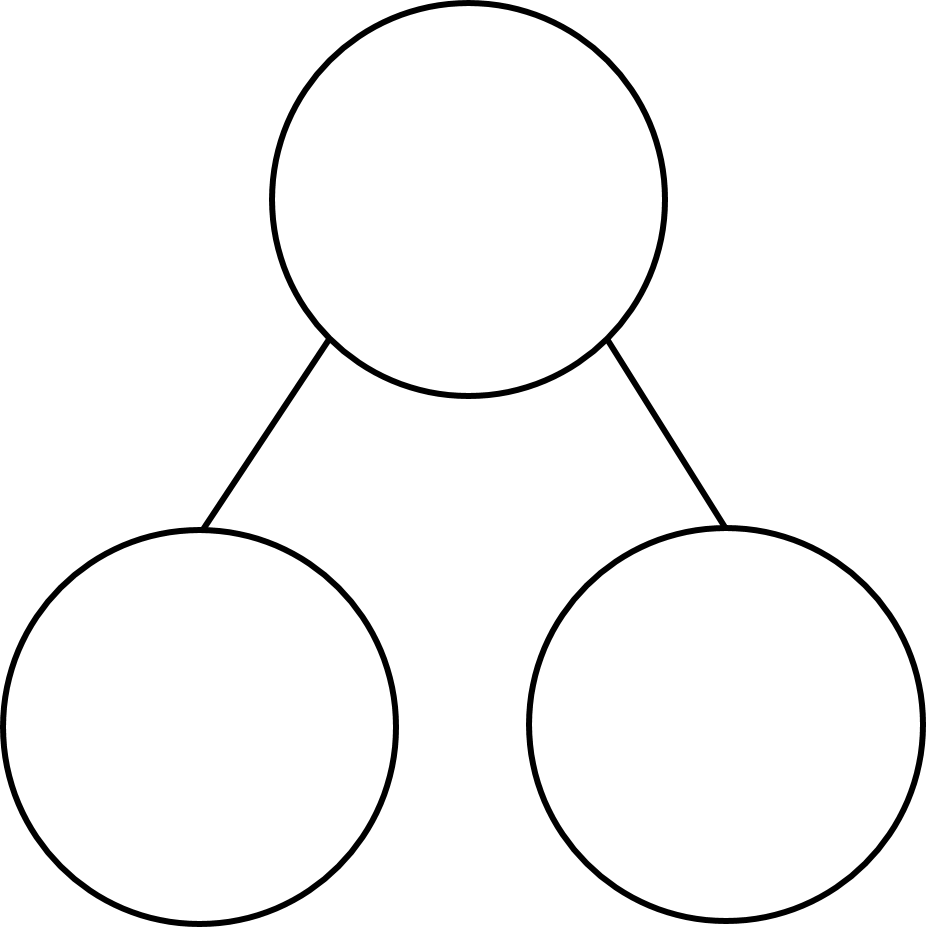 5 cm 7 mm
57
51 mm
52 mm
5 cm 6 mm
56
5 cm 5 mm
55
5 cm 4 mm
54
5 cm
1 mm
2 mm
50 mm
5 cm 3 mm
53
52
5 cm 2 mm
51
5 cm 1 mm
5 cm
50
cm and mm
mm
Work through questions 1 and 2 on your worksheet.
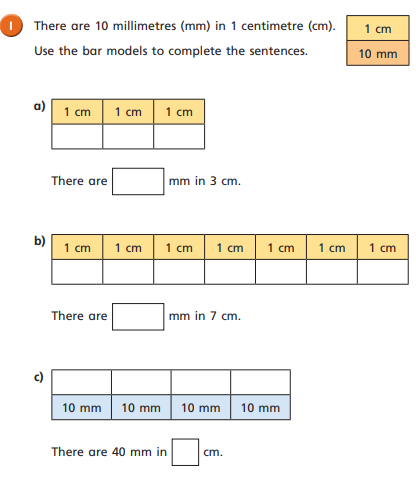 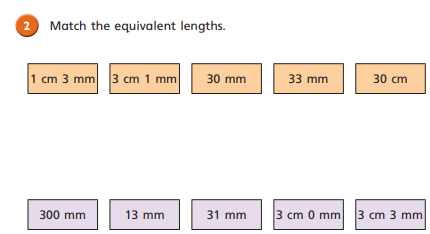 Now, complete question 3.

If you finish, measure some items on or around your tables and record their measurements in your maths book in cm and mm.
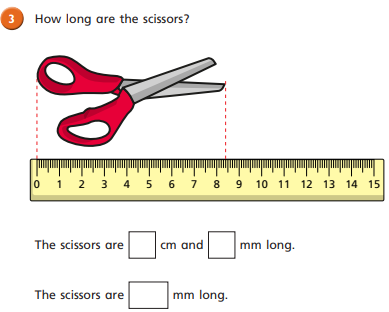 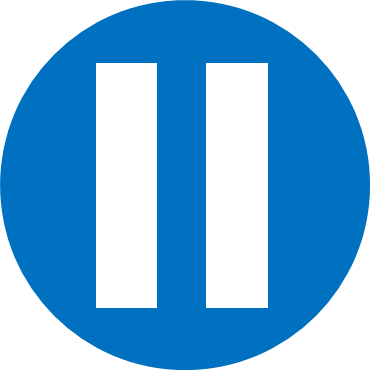 45 mm
Have a think
20 mm
82 mm
4 cm 5 mm
2 cm
8 cm 2 mm
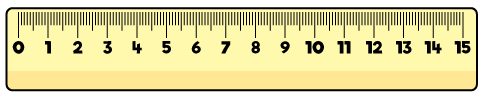 cm
50 mm
40 mm
48 mm
45 mm
47
46
44
43
42
41
4 cm 
8 mm
4 cm 
5 mm
4 cm
5 cm
1 cm = 10 mm
53
5 cm and 3 mm = ____ mm
53 mm
3 mm
50 mm
5 cm
50 mm + 3 mm =
53 mm
Now, finish the question on your work sheet.

There is a challenge question to complete as well.

If you finish both, find some more items to measure, record them in cm and mm.
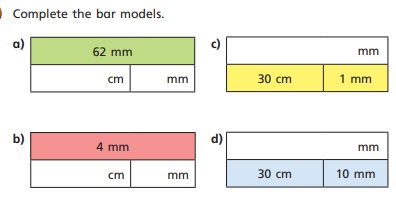